Frigöra tid
Tiden, den alla vill ha men ingen vet vart den är.
Övningens steg
1. BörjaMed att identifiera en vana.
Enskilt, 25 min
I denna övning kommer du få sluta att göra någonting under en vanlig arbetsvecka. Du kommer få perspektiv på din tid och använda den på ett nytt sätt.
2. PrövaAtt sluta under en vecka Enskilt, 5 dagar
3. UtvecklaHur du använder din tid framåt. Enskilt, 15 min
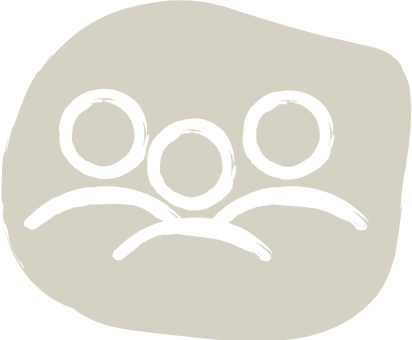 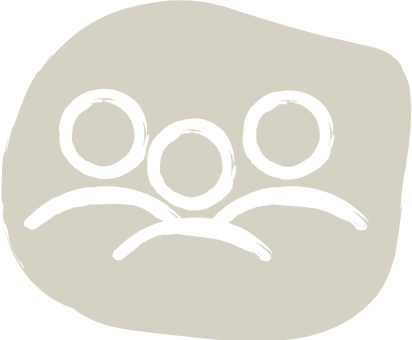 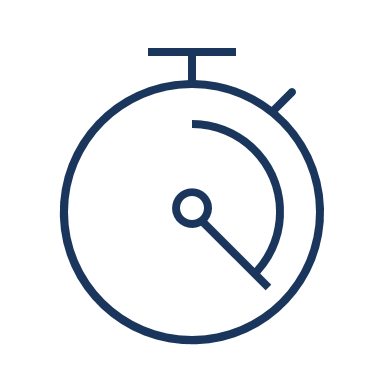 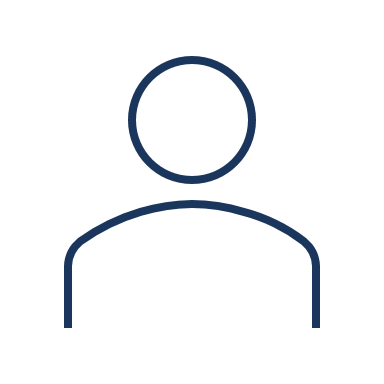 Enskilt
25 min
Börja
Att sluta med något är också utveckling
Forskare har upptäckt att när vi människor tänker på förändring, så föreställer vi oss att det handlar om att lägga till nya saker. Vi glömmer bort att utveckling även innebär att sluta göra saker och justera sådant som blivit ineffektiv. 
För att sluta med något eller justera det, så rekommenderar vi att göra ett test. Testa förändringen under en begränsad tid och i en lämplig omfattning. För att sedan utvärdera effekterna och ta ställning till om förändringen ska fortsätta, eller behöver justeras mera.
Hur har andra i offentliga Sverige gjort? Exempel på nästa sida.
Exempel från andra
”På våra enhetsmöten slutade vi med information som inte behövdes diskuteras. Istället började vi maila ut informationen varje fredag. Sedan använde vi mötestiden till samtal, när vi behövde det.””Jag som chef slutade ta vissa beslut, för jag blev en flaskhals. Istället delade jag ut beslutsmandatet till mina medarbetare.”
”Jag slutade ta på mig dubbla uppgifter, och istället be mina kollegor om hjälp. Nu avlastar mina kollegor mig när jag måste delta i möte och samtidigt har ansvar för att svara i telefon. Jag känner mig lugnare och ger bättre service till de som ringer”.
Var är din tid?
Börja med att fundera över varför, hur och vad du gör under en vanlig arbetsvecka. Din kalender kan hjälpa dig.
Anteckna återkommande vanor och arbetsuppgifter, exempelvis möten och administration.
Vilka är dina återkommande vanor och arbetsuppgifter?
Fråga dig själv
Vad tror din chef eller medarbetare att du skulle kunna sluta göra?
Vad tar mycket tid och skapar lite värde?
Vilka moment/möten tar eller ger mig energi?
Har jag distraktioner som återkommer? 
Hur tar jag pauser och återhämtar mig?
Vad vill du sluta med?
Välj en återkommande sak som du skrev ner i föregående steg. Beskriv din nya vana eller sak.
Fler exempel finns på nästa sida.
Prata med din chef om det som du slutar med kan innebära risker.
Vad vill du sluta med? Ungefär hur blir det istället?
Exempel på utveckling genom att sluta
Jag testar att slutat med att:
För att skapa tid genom att :
Ha möten huller om bullar
Ha mötesfria dagar
Jag testar att slutat med att:
För att skapa tid genom att :
Ha ostrukturerade möten
Skriva en mötesagenda
Jag testar att slutat med att:
För att skapa tid genom att :
Kolla mailen vid varje notifikation
Svara på mail en gång om dagen
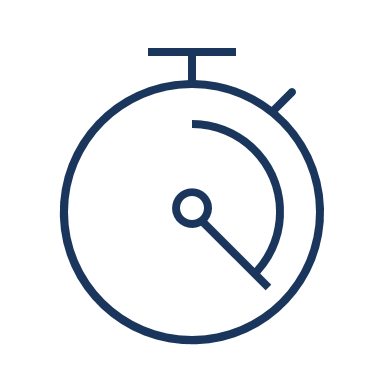 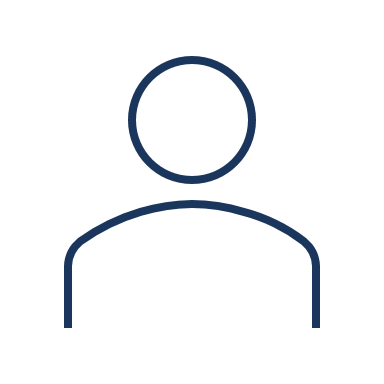 5 dagar
Enskilt
Pröva
Pröva nu
Vi föreslår att du testar att sluta under en vecka. Justera tiden för ditt test vid behov.
Tips
Notera vad som sker
Berätta för andra att du testar
Ta stöd av andra om du behöver hjälp
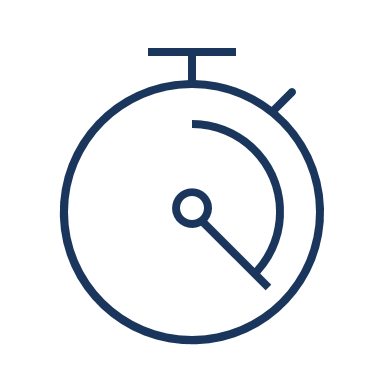 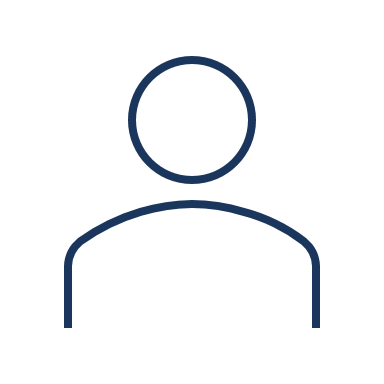 15 min
Enskilt
Utveckla
Hur gick testet?
Vad gick bra?
Vad var utmanande? Uppstod några oväntade konsekvenser?
Hur gick testet?
Ska du fortsätta på det nya sättet? Har du upptäckt något mer att arbeta vidare med?
Ska du fortsätta på det nya sättet? Har du upptäckt något mer att arbeta vidare med?
Vilket alternativ stämmer bäst in på din situation? 
Flytta markören.
Här är tiden
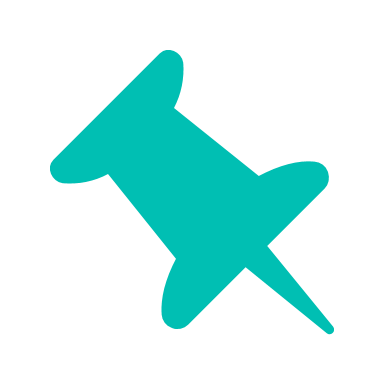 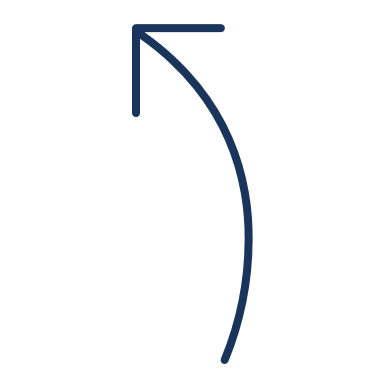 Har du frigjort tid? Eller använt tiden på ett bättre sätt? Flytta markören i rutan till ditt ungefärliga resultat. 
Tabellen visar hur mycket tid som du sparar under ett arbetsår om du frigör tid. (Förutsatt att ett år är 200 arbetsdagar.)
Under en vecka
Under ett år
Vad gör du med din tid här näst?
Tid är en förutsättning för att arbeta med nyskapande. 
Vad ska du lägga din nyfunna tid på?
Tiden – Den du alltid har med dig i varje stund.
Bra jobbat!
Du har provat att sluta med något och gjort på ett nytt sätt. Bra testat, vi hejar på dig!
Mer info:
www.hejainnovation.se 
uppsala.se/innovationskraft 
innovation@uppsala.se
Dokumentets syfte
Detta dokument är en prototyp av Lärandeprojektet för innovationsledning (2021-2022). 
Ett projekt av Uppsala kommun tillsammans med Helsingborgs stad, och flera andra kommuner. Vinnova finansierade arbetet. 
I vetskap om informationen på denna sida får innehållet delas.
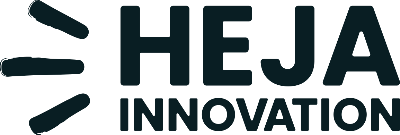 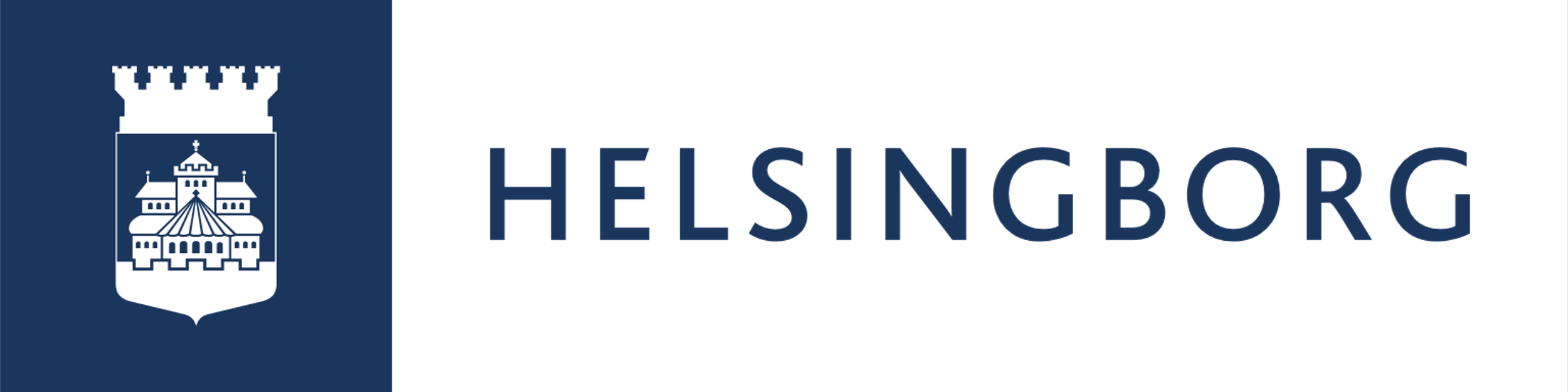 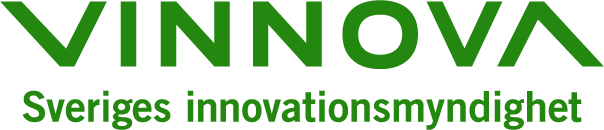 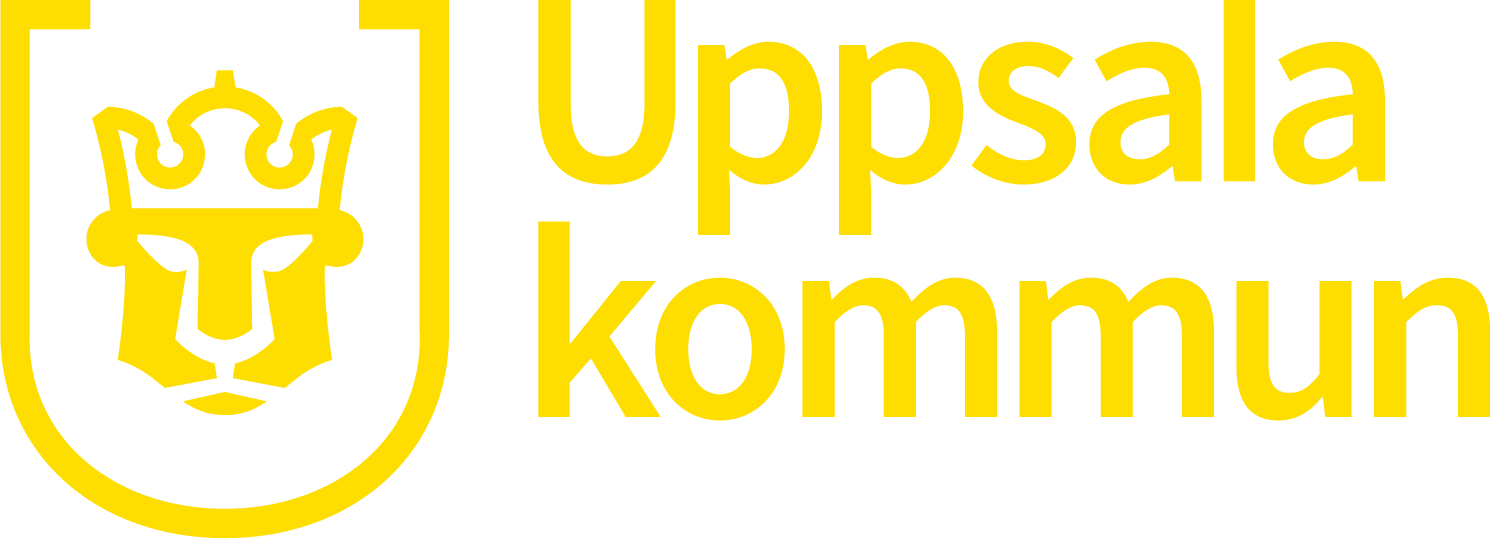